WoldwijkDe PrestatievergunningEen bijzondere omgevingsvergunningGert Blekkenhorst (Lexnova) en Peter Homan (Omgevingsteam Woldwijk)versie 10-5-2017
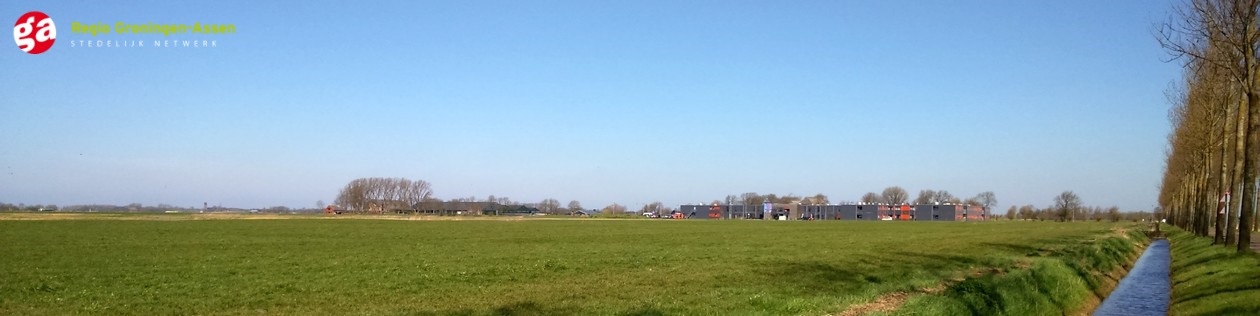 Prestatievergunning Woldwijk
Algemeen
Een vergunning voor Proeftuin Woldwijk: duurzame activiteiten die een bijdrage leveren aan de samenleving van Ten Boer
De Prestatievergunning richt zich op: 
  - het mogen afwijken van het bestemmingsplan (strijdig gebruik)
  - het mogen bouwen
Het betreft tijdelijke activiteiten voor maximaal 10 jaar
Prestatievergunning Woldwijk
Aanvraag Prestatievergunning (1)
Aanleveren volgende gegevens:  
gegevens en documenten over hoe u nu grond of een gebouw gebruikt
een beschrijving van hoe u grond of een gebouw wilt gaan gebruiken
gegevens over de gevolgen van het gebruik voor de ruimtelijke ordening
een beschrijving van de manier waarop uw plannen in strijd zijn met het bestemmingsplan
een rapport over de archeologische waarde van het terrein (als u zo'n rapport hebt)
Prestatievergunning Woldwijk
Aanvraag Prestatievergunning (2)
omschrijving waarom u wilt afwijken van het bestemmingsplan
voor zover mogelijk en relevant in dit stadium: bouwtekeningen en gegevens over constructieve veiligheid, brandveiligheid en gezondheid  

Veel benodigde informatie staat in het document ‘Zonering- en kavelpaspoorten Ontwikkelgebied Wolddijk’ en in het college- en raadsbesluit over het Beleidskader Woldwijk
Prestatievergunning Woldwijk
Inhoud Prestatievergunning (1)
De Prestatievergunning is formeel een reguliere omgevingsvergunning die wordt verleend door het college van burgemeester en wethouders van Ten Boer. De Prestatievergunning bevat:

Een beschrijving van de ruimtelijke voorwaarden gebaseerd op de aanvraag ‘strijdig gebruik voor tijdelijke activiteiten’
Eisen uit ‘Zonering- en kavelpaspoorten Ontwikkelgebied Wolddijk’ (deze komen deels overeen met voorgaand punt)
Prestatievergunning Woldwijk
Inhoud Prestatievergunning (2)
De Prestatievergunning bevat (vervolg):

 Eisen van het Bouwbesluit, gericht op:  
Constructieve veiligheid
Brandveiligheid, zodanig dat de personen die zich in het bouwwerk bevinden bij brand het pand kunnen verlaten en het hanteren van minimale afstanden om te voorkomen dat er brand-door-of overslag kan ontstaan
De gezondheid, zodanig dat gebruikers niet nadelig wordt beïnvloed door het wonen en/of werken in het pand
Prestatievergunning Woldwijk
Toetsing door Omgevingsteam
Na verlening Prestatievergunning dienen initiatieven ter toetsing te worden voorgelegd aan het Omgevingsteam. Dit team toetst of het initiatief voldoet aan de voorwaarden uit de Prestatievergunning. Zo ja, dan wordt (formele) toestemming verleend. 
De activiteit milieu, DHW, evenementen, e.d. vallen buiten de Prestatievergunning. Deze worden namens het bevoegd gezag ook getoetst door het Omgevingsteam. Hiervoor worden aparte toestemmingen verleend.

De komende jaren kan desgewenst opnieuw een omgevingsvergunning worden aangevraagd voor activiteiten waarin nu nog niet wordt voorzien
Prestatievergunning Woldwijk
Controle en handhaving
Het Omgevingsteam ziet eveneens toe op de controle voorafgaand en tijdens de bouw. Hierbij wordt ondermeer getoetst op:
het uitzetten van het perceel en bouwvlak
controle op bouwen binnen bouwvlak
controle op de relevante onderdelen van het bouwbesluit
controle overige onderwerpen (milieu, DHW, evenementen, etc.) 

De handhavende taken liggen formeel bij de gemeente
Prestatievergunning Woldwijk
Privaatrechtelijke overeenkomsten
Via de huur- of gebruiksovereenkomst kunnen eveneens diverse voorwaarden worden opgenomen over:- het gebruik van gronden- duurzame aspecten- groenvoorziening- erfafscheiding- etc.
Prestatievergunning Woldwijk